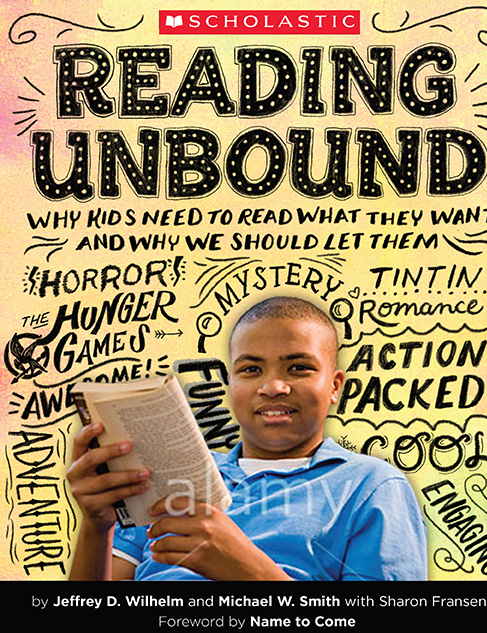 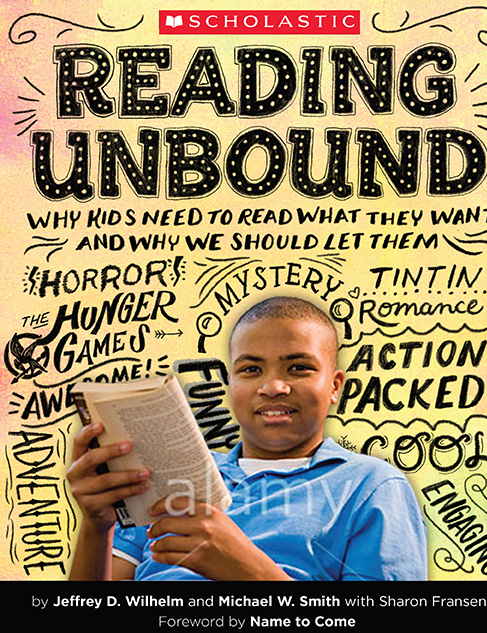 Let Them Read Trash!/ Reading Unbound:
The Power of Marginalized Texts to Promote Imagination, Satisfaction, Psychological Growth and Social ActionJeffrey D. WilhelmBoise State University
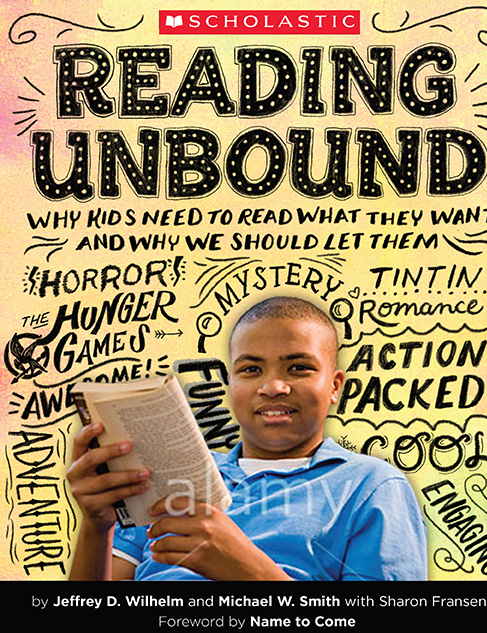 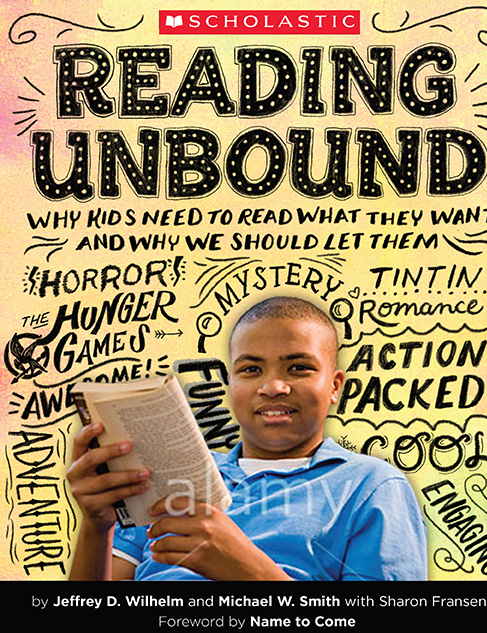 Playing the old preacher
Telling you what I’m going to tell you

Telling you what I’m telling you

Telling you what I told you!
I’ve always been fascinated by
Kids who are reluctant learners in school but who are highly engaged outside of school, particularly with reading, e.g.
Ron in You Gotta BE the Book
Chris in Reading Don’t Fix No Chevys grounded for not doing his reading homework but . . . 

What engages them about this reading? What is of value that we might embrace?  How can we bridge from this passion to develop new interests and capacities?
But much of what kids find most engaging
I sometimes find somewhat trite, very intense or even . . . Worrying and Scary

And how to explain the intensity of parents when they worry about what their kids are reading?
My free choice reading program . . .
As a teacher and a parent
I want to assist my kids to thrive in a very complex and problematic world
AND
I want to “protect” them into that world, SO
I don’t want to deprive students of texts and experiences that can help them
BUT
I don’t want them to engage in experiences that will be hurtful to them, particularly before they are ready to handle them
Teaching in the time of next generation standards
Anchor standards in reading
Anchor standards in writing (fanfics, blogs, etc.)
Text Complexity standards – vs. interpretive content and complexity
These require us to think about engagement and motivation, as well as what work literacy does in kids’ immediate lived experience, as well as in their futures.  How about CCCR, or CCCPFR?
Dewey on immediate vs. future-orientations
I’ve also always worried
About substantive engagement and joy in school
About the power of art and imagination
In the never ending soul tsunami of standards and assessments
Thought Experiment
Think of something you really love to do - something you would be doing right now (instead of this!) if you possibly could be . . . 
What are the characteristics of that activity that make you love it?
Three insights
At risk students are not in trouble in all aspects of their lives
Essentialization of students: Self-fulfilling prophecy
Situated motivation and cognition
When we are highly and pleasurably engaged, we are outgrowing ourselves: The Conditions of Flow Experience
A clear Purpose, Goals and Immediate Feedback 
 
A Challenge that requires an appropriate level of skill and Assistance to meet the challenge (as needed to be successful)
 
A sense of Control and Developing Competence
	-voice, opinion, identity staking, choice, naming growing   	competence
 
A focus on Immediate Experience
-current relevance, make things, do things, immediate function, fun, humor
 
Importance of the Social
Two major sets of findings: kids read what they find pleasurable and what they need
Around motivation and engagement and MULITIPLE DIMENSIONS OF PLEASURE

Around depth psychology, “inner work” and archetypal energies that are addressed while reading specific genres that help readers rehearse who they want to be and become and that actually help them in this process

AND TO MAKE THIS ALL MATTER: how can we leverage these findings in our teaching?
Our data shows
That when students are reading for pleasure they are highly motivated and have a “continuing impulse” to read and learn
Are progressing towards all the goals that I’ve had for them as readers, learners and people throughout my teaching career . . .
And all of the goals of next generation standards
And are preparing themselves for next generation assessments . . .
Ranking activities
Why read literature?
What work can literacy do?  
Outer work and inner work?
___ 1. To help young people explore their own feelings about literature
 
___ 2. To help young people explore their own feelings and understandings about their personal experiences
 
___ 3. To introduce students to great literary treasures
 
___ 4. To introduce students to other cultures, especially those distant from their experience
 
___ 5. To provide a meaningful context for learning to read
 
___ 6. To develop students’ aesthetic sensibilities
 
___ 7. To develop critical thinking and writing skills
 
___ 8. To learn to “read the world” from a critical perspective
 
___ 9. To discuss and come to deeper understandings of timeless themes such as love, loss, identity, heroism, etc.
 
___ 10. To create an opportunity to discuss contemporary issues
 
___ 11. To help students think for themselves, and to create their own philosophies of life and living
 
___ 12. To help students to “live through” experiences that are distant from them in time, place and experience, therefore widening and deepening their experience.
___ 1. To help young people explore their own feelings about literature
 
___ 2. To help young people explore their own feelings and understandings about their personal experiences
 
___ 3. To introduce students to great literary treasures
 
___ 4. To introduce students to other cultures, especially those distant from their experience
 
___ 5. To provide a meaningful context for learning to read
 
___ 6. To develop students’ aesthetic sensibilities
 
___ 7. To develop critical thinking and writing skills – TO BECOME MORE POWERFUL AND COMPETENT
 
___ 8. To learn to “read the world” from a critical perspective
 
___ 9. To discuss and come to deeper understandings of timeless themes such as love, loss, identity, heroism, etc.
 
___   10. To create an opportunity to discuss contemporary issues

___ 11. To help students think for themselves, and to create their own philosophies of life and living
 
___ 12. To help students  come to terms with deep emotional and psycholgical issues in a safe space.
The Power of Pleasure: the British Cohort Study, 2013
Following the lives of more than 17,000 people born in England, Scotland and Wales in a single week of 1970
Analysis establishes that reading for pleasure in youth outside school has a highly significant impact on people’s educational attainment and social mobility, in part because pleasure reading actually “increased cognitive progress over time.”  MUCH more significant than parents’ education or socio-economic status
The first and pre-requisite pleasure: Immersive Play Pleasure
Paul:  “And I read because I love it, I just get this joy reading. . . . It doesn’t have any restrictions to it.”  
John: “I basically read . . . for entertainment. I just read for fun.”
Jazzy: “I read it because I like it! I like living through the stories!”
Kylie: “I absolutely believe that the characters are real . . .”
Play Pleasure
Karen: “I like to get away kind of when I read…I choose a lot of fantasy because it sparks your imagination and lets you go somewhere else. That’s the reason I like to read.” 
We called this the pleasure of play, following John Dewey, who writes that play “puts itself forth with no thought of anything beyond.” 
Our participants so fully entered the world of the stories they read that the characters were almost real to them. As Rebecca explained, “[The characters] become like your friends. And you’re so much in their lives they’re like your best friends . . . Helping you.”
Reciprocal agency: Imaginative rehearsal for living
PREREQUISITE to other kinds of pleasure
Engagement/Series books/Competence: Email permission
Hello Ms. X this is Alex's dad. I am emailing you about the books Alex is reading. I would first like to say thank you for getting Alex into a book that he actually reads. Second he was telling me there are about seven more books in the series and I would greatly appreciate it if you would allow him to read the rest of them instead of what has been required before. I am also a wear that there is some graphic detail in the books and I’m completely ok with that. I am sorry that this is on Alex's email address I just don't have one but I’m trying to get Alex to get me one but if you could let him read the other books that would be great. Thank you!
Y-Man; Y-The Last Man series
Fostering the Pleasure of Play
Dramatic techniques like revolving role play, in-role writing, good angel/bad angel, hot seating, and alter ego encourage and reward all students for entering and living through story worlds, becoming characters/relating to characters in the way these committed readers do.
What do you do or could you do to promote the prerequisite pleasure of play for reading/writing in your classroom?
Cf. You Gotta BE the Book
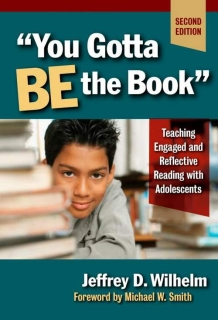 Work Pleasure
Using reading as a tool to get something functional done.
Helen: “Characters are just ways of thinking, really” and she repeated her intention to “try to be more like the good parts” of those characters.
Work Pleasure
Callie: “But beyond that, with the knowledge I gained from these books, when I get into conversations and/or arguments with people, I have a perspective that they wouldn’t usually see, so when we get into these conversations and/or arguments I can bring out that and make them consciously think about how we are the future.”
To relate to others/see themes, connect to real life
What makes you like a movie, and be willing to see it again?
Will: We like to see good movies again and again because it helps you think and reflect upon it.  And the better you know the movie, the more you can use the lines to joke around with your friends, and you can use the lines to comment on things.

So, what are the themes of your favorite movies?

Tucker: Blades of Glory: if you set aside differences, you can be victorious!  Putting different things together in new combinations can result in success.  Think outside the box!
 
Miles: Superbad: If you take the time to really get to know a girl, then you will respect them.   Just because you are best friends there’s still room for new friends or to move on.   Let people see the real you and relationships will be easier.
Fostering Work Pleasure
Frame texts and units as inquiry: as a problem to be solved by using essential or existential questions (see Wilhelm, Engaging Readers and Writers with Inquiry)
 
Work towards culminating projects – service and social action (See The Activist Learner)
 
Drama work: Hotseating, mantle of the expert

What do you do/could you do to promote the pleasure of work?
Teaching Reading in Inquiry Contexts: Issues 21 series
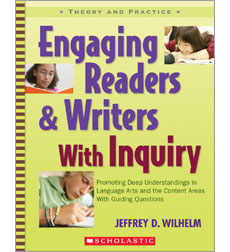 Inner Work Pleasure
Perhaps our most striking finding is that our participants took pleasure from using their reading to help them become the kind of people they wanted to become, a kind of pleasure we termed inner work. “Inner work,” according to Jungian scholar Robert Johnson, “is the effort by which we gain an awareness of the deeper layers of consciousness within us and move to an integration of the total self.”
The most intense and moving pleasure
Helen’s comments about her reading are a clear match to Johnson’s definition: “Well, I learn about myself through books when I imagine myself in the different situations. I’m pretty sure other people do that too. And then I really can think about what would I really do. Would I run and hide or would I, you know, stand up and take it? And then you say well I like to think that I would stay, but maybe I really would run away and the next time you’ve got that fight or flight thing going on, you kinda think back to which one you want to be doing. You can sort of help yourself change in that way, and when you really admire a character in a book who’s really brave and stuff, you kind of can idolize them and become more like them. So it’s not really learning about yourself, it’s learning about what you could be . . . .”
Relationships with characters as inner work
“Characters are ways of thinking really . . . They are ways of being you can try on.”
Relationships to video game characters
“They [the avatars or surrogates] make you feel strong – to be strong.  I’m them when I’m reading – so I’m intense, and passionate and I have power. I can make things happen. I can feel things and feel good with that.  I can get things done.  Love, live a dream.”
Living through characters helps kids explore the unexplored, unactualized, repressed, shadow sides of personality?
Relationships with Authors as Inner Work
Simone de B.: I became a writer because I wanted to be loved like I loved George Eliot as a girl.
Harold Brodkey: Reading is the most intimate act between people because it is the most sustained intimacy between minds.
Ways to promote inner work
Service learning
Personal action plans
Mockingbird project; class grandparent project
Intellectual Pleasure
Figuring things out as intellectual puzzles.
Alex: “[Reading’s] like being a detective almost. It’s taking the evidence and the information and everything that’s happened, taking all that and putting it together. Processing through it and seeing what ends connect, and then finding, once all those ends connect, what that last piece is.”
Intellectual Pleasure
Embraced by schools, but, as Callie explained, schools often interfere with it: “[In out-of-school reading] you don’t have the preconceived notion of school. You have ‘this looks like an interesting book, let’s see what it’s about.’ And that just broadens the horizon because without the preconceived notion of what you should be learning, then you don’t have the set limits and set expectations for yourself or for the book.”
To foster intellectual pleasure
Read a book for the first time along with your students – figure it out along with them – model your fits and starts and problems through think alouds and discussion
 
Pair an assigned reading with self-selected reading from a list, or a free reading choice that pertains to the topic. 
 
Frame units as inquiry with essential questions, as a problem to be solved
 
Student-generated questions for discussion and sharing, using techniques like QtA and QAR. Discussion structures like Socratic Seminar that make it clear there is no teacherly agenda to fulfill as far as topics or insights to achieve (this is consistent with the Core which focuses on strategies over content)
Inquiry and Figuring out how texts work
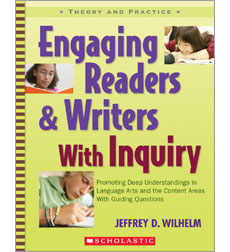 Social Pleasure
Relating to authors
Relating to characters
Relating to other readers
Affiliating with groups of readers
Staking one’s identity
Jazzy:  “I’m part of a cultural club that grew up with Harry Potter. It gave me a sense of belonging. I loved wondering what I thought was going to happen. Talking to my friends about that. Aligning myself with characters.  Waiting so impatiently for the next book. No other group of kids will have that experience again.  It kind of marks you as when you grew up and bonds you with other people your age.”
Identity marking
Bennie:  I like to think of myself as a Harry Potter reader. As someone who has imagination and is a good friend.  Who admires characters and people like Hermione for her friendship and Harry for his courage. Who reads . . . Books that help you with the challenges you are facing.
Cf. Erik Erikson: staking identity as the primary task of early to late adolescence – resolve role confusion - achieved through evolving interests and competence
Fostering social pleasure
Be a fellow reader with students
Read one of their favorite books. “One of yours; one of mine” e.g. 1984 unit and Hunger Games
Foster peer discussion of reading and response in pairs, triads, small groups, literature circles, book clubs, etc. 
Do group projects with reading that are then shared: videos, PSAs, dramas, visual displays, talk shows, etc. Family and Friends nights
Have a free reading program; promote books through booktalks, online reviews, etc.
You?
Other Takeaways?
To cultivate engaged and lifelong readers, we must make cultivation of all of these pleasures central to our teaching.  

Remember that immersive play pleasure is pre-requisite to and supports all the other pleasures.
Reading a poem
Those Winter Sundays

By Robert Hayden
Sundays too my father got up early
and put his clothes on in the blueblack cold, then with cracked hands that ached from labor in the weekday weather made banked fires blaze. 
No one ever thanked him. I'd wake and hear the cold splintering, breaking.
When the rooms were warm, he'd call, and slowly I would rise and dress, fearing the chronic angers of that house, 
Speaking indifferently to him, who had driven out the cold and polished my good shoes as well. What did I know, what did I know of love's austere and lonely offices?
Your experience with the poem
Do a think aloud with your neighbor – think pair share what you are thinking, feeling, noticing, experiencing as you read it

What pleasures do you experience?
How could such pleasures be fostered for your students?
What would be the by-products of this pleasure?
Sundays too my father got up early
and put his clothes on in the blueblack cold, then with cracked hands that ached from labor in the weekday weather made banked fires blaze. 
No one ever thanked him. I'd wake and hear the cold splintering, breaking.
When the rooms were warm, he'd call, and slowly I would rise and dress, fearing the chronic angers of that house, 
Speaking indifferently to him, who had driven out the cold and polished my good shoes as well. What did I know, what did I know of love's austere and lonely offices?
Inner Work and Depth Psychology: Archetypal Energies
Psychological and Archetypal Energies
Shaping and rehearsing existential issues
Dealing with the unconscious, the shadow, the repressed but insistent
Self as a questing figure trying different personae
Containers
Functional values;immediate application to problems of life 
Imaginative rehearsals for living
(95%-98% of all mental activity is from the unconscious/irrational – Damasio, Jung,Haidt)
Inner Work with Genres
Romances: what is real vs. ideal, anima/animus energies, integration – working towards complex consciousness, wholeness, transforming conditions of individual life through agency (Tristan and Iseult)
Dystopia – individual and cultural shadows – dealing with social/environmental issues – allegorical reading (Parsifal)
Fantasy – Active Imagination, Archetypal energies/quests (WWHermioneD)
Horror: Fear formulation and containment – bringing fears to consciousness. Identity work.
Immersive Pleasure
[I read dystopias because] “they are exciting. . . . these stories give you somebody to root for. Definitely.  Because a protagonist is never someone who goes along with things. But says this is messed up, let’s beat this. You want to help them, to be them.”
Dystopian novels (Hunger Games, etc.)
Intellectual Pleasure
“I read dystopias because I want to see what will be the consequences of continued adult screw ups?”
“Authors take a wrongness in the world and exaggerate it and show what could happen if things continued that way – and it would be a disservice to the author if you don’t try to understand that problem and where it came from and what you could do about it.”   
[Dystopias] “help us see what is necessary to creating a better, fairer, happier world.”
Essential Questions of the Hunger Games,  as identified by an interest group of 8th G dystopia readers
In whose interest does the world work? How can we make the world more fair?
What is the power of an individual – to affect her own small world? – the larger world?
How can we survive? How can we fight injustice?
What is the effect of witnessing other people’s suffering?  Of creating or contributing to the suffering of others?
How do we contirbute to encouraging violence? youth on youth violence?
When can we justify rebelling and revolting against authorities?
What is the effect of unequal wealth/power/influence distribution?
What external “wars” must we win? What “internal” wars must we win?  How can we win them?
Pleasures of Dystopias
Social Pleasure:
“So it reminds me of OWS. How it’s up to some of us in the 99% to stand up to the 1%.” 
Work Pleasure/Inner work
[Dystopias] “help us see what is necessary to creating a better, fairer, happier world.”
[Dystopias] show you how you have to be, how you have to be strong, if you are going to part of the solution instead of the problem!”
Reading and inquiring for service to self, peer, class, community, environment
Edginess
“School takes twisty-twirly ice cream with sprinkles on top and turns it into pure vanilla . . . Everything is dumbed down to the point that it is no longer interesting or exciting.”
Czikszentmihalyi on engagement
“Any media experience that demands activity, interaction, exercising control, and emotional stimulation and involvement is far more constructive than a passive experience like watching television . . . Or sitting in a desk at school . . . The newer, more complex video games give players worlds to explore and decisions to make that can stir some of the emotions of inner discovery.”
Inner Work – developing the unconscious, bringing that which is unconscious to consciousness
“Schools should be more like video games” cf. Gee, Smith and Wilhelm: Reading don’t fix no chevys
Texts Marginalized by School
Immediate connection to personal experience/current lived reality
Provide deep and sustained and often repeated engagement (e.g. video games and video game novels, series books, books by the same author)
Lead to further literate practices (e.g. problem-solving, forum discussions, reading directions, social sharing)
Deepen conceptual and procedural knowledge
Staking of identity: the primary task of adolescence
Often lead to immediate functional values and uses outside of school with possible in-school connections
Often involve inner work and lead to deep psychological explorations or satisfactions of an archetypal nature, or dealing with archetypal concerns
Texts as Transitional Experiences
Individuation facilitated by “transitional objects”, that bridge from current self to possible selves
We need “transitional spaces” that are “liminal” to experiment with and readjust our sense of self and relationships to the world
ESSENTIAL TO PERSONAL AND CULTURAL GROWTH!
Books and games can be transitional objects – THIS IS THE GREAT OPPORTUNITY OF LITERATURE! – of story- transitional experiences
Fully engaging FLOW activities can provide transitional spaces (INQUIRY!)
What Teachers Can Do?
“Teachers ruin reading for 9 months and then they try to ruin it for the summer too.”
Give more choice
Have a free reading program
Make a variety of reading materials AVAILABLE in your room
Integrate free reading into inquiry units with literature circles and book clubs
Reward free reading but don’t grade it
Provide time for reading: opportunity to learn/value
Value what the kids want to read- trust them
Allow kids to stake identity through their reading – through talk, sharing, response
Help students reflect on their reading and what it means to them – to critique it
Focus on meaning, on the edginess, on the emotional charge
Use student background and popular culture as a partner and tool!